Erfaringslæring – ny vri
Praksis. 
Ny – vri (hva vi har gjort og hva vi har tenkt) 
Målet er at personene skal bli mer selvhjulpne innenfor sin egen praksis.  
Erfaringer
Proksimale sone -
Kilde: Gotaas 2015
Kompass 2018
Kilde: Kompetansenorge.no
Omvendt undervisning
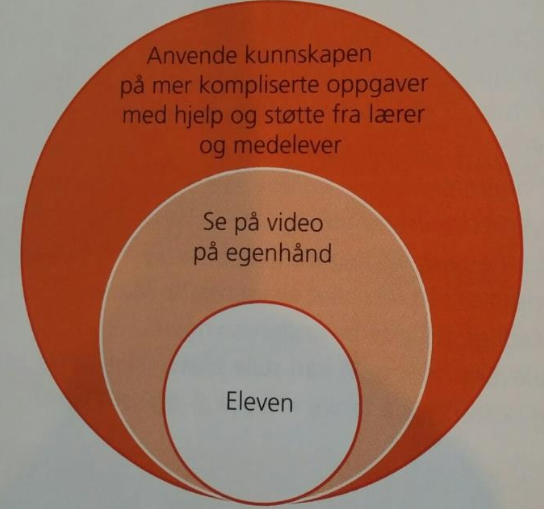 Kilde: Gotaas 2015